Neues  Archipel oder gemeinsame Verstetigung? Wie Landesinitiativen zu Forschungsdatenmanagement und NFDI 
verzahnt werden können - und sollten!
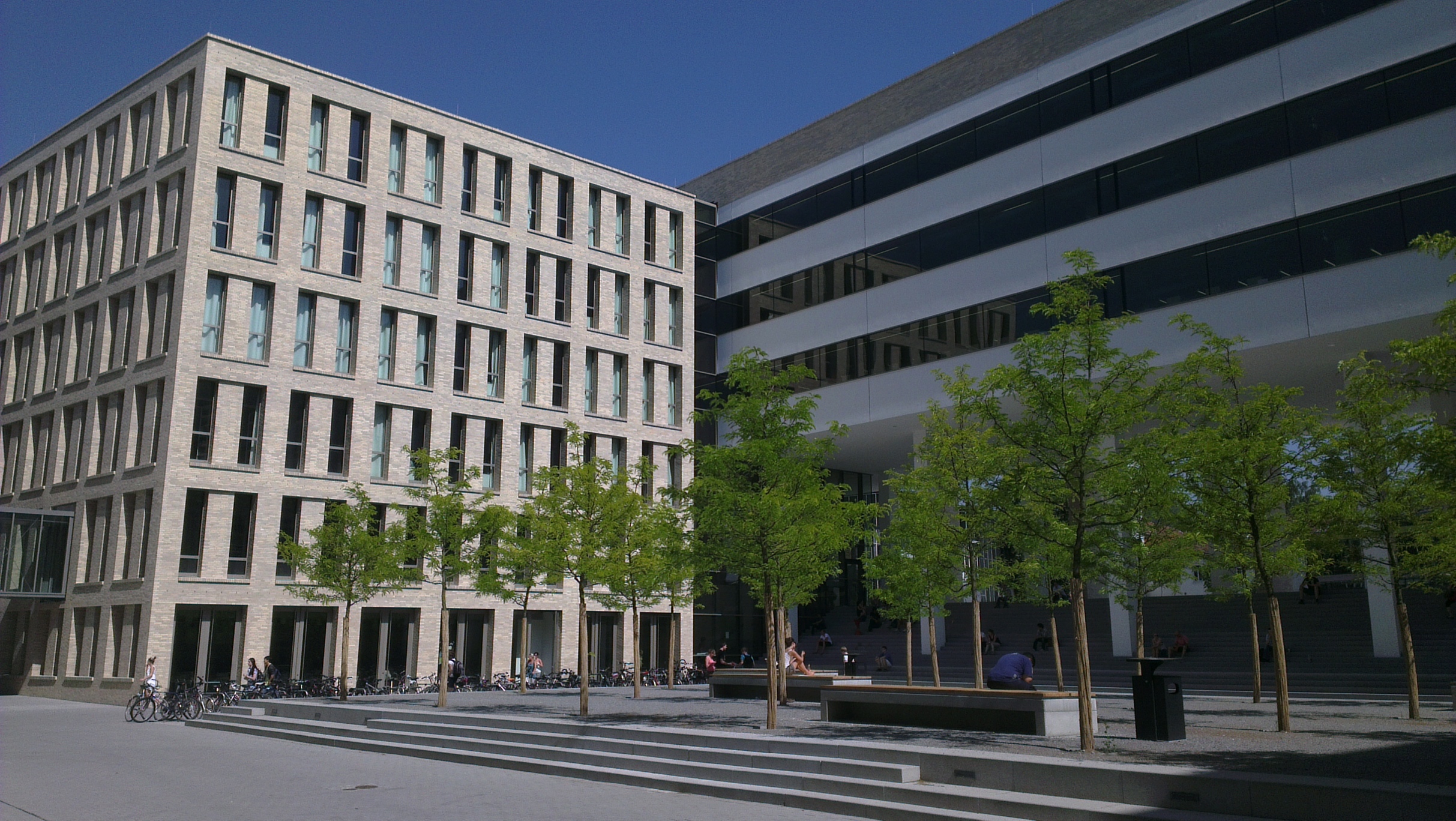 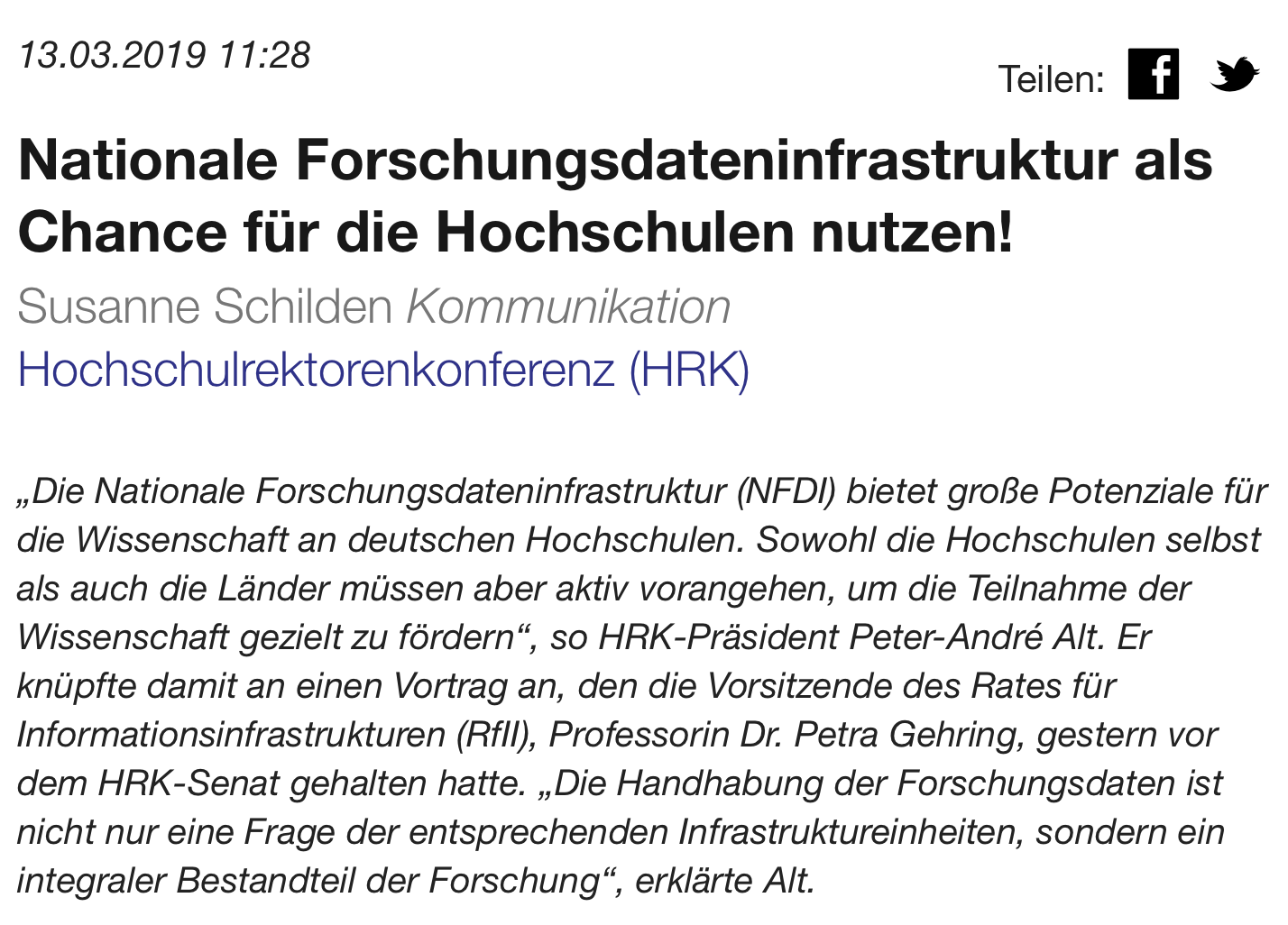 Landesinitiativen zum Forschungsdatenmanagement
https://idw-online.de/de/news712025
„Hochschulen sind lebendige Orte des Austausches zwischen den Disziplinen. Sie bilden damit ideale Kooperationsräume für die Fachgemeinschaften,“ betonte der HRK-Präsident. „Wissenschaft und Hochschulen haben hier die Aufgabe, die Vernetzung im Blick auf den Austausch von Expertise und Infrastrukturmodellen voranzutreiben. Die Länder müssen solche Formen der Zusammenarbeit aber unbedingt unterstützen und Hochschulen so ertüchtigen, dass sie an der NFDI teilnehmen können.“
Prof. Dr. Peter-André Alt, Präsident der HRK am 13.3.2019 in Berlin
Landesinitiativen zum Forschungsdatenmanagement
Baden-Württemberg seit 2014
https://bwfdm.scc.kit.edu/
inkl. fachlichen Science Data Centers

Hessen seit 2016
https://www.uni-marburg.de/hefdi

NRW seit 2017
https://fdm-nrw.de

Berlin-Brandenburg (Netzwerk, ohne Finanzierung) seit 2017
Thüringen seit 2018
Hamburg seit 2018
https://www.hamburg.de/openscience
Bayern seit 2018
https://www.fdm-bayern.org
Sachsen seit 2019
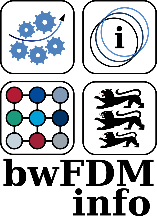 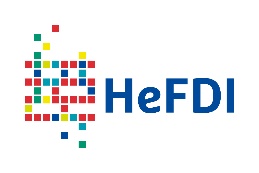 Hessische Forschungsdaten-Infrastrukturen
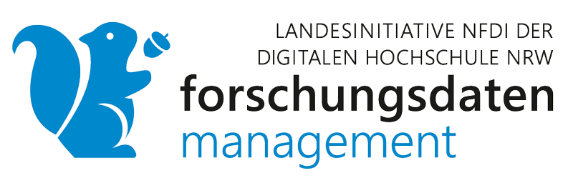 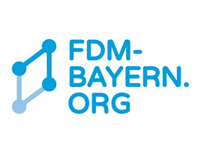 Aufgaben der FDM-Landesinitiativen
Fachlicher Ausbau der FDM-Landesinitiativen
Ministerin Bauer: „Mit der gemeinsamen Datennutzung von universitären und außeruniversitären Forschungseinrichtungen geht Baden-Württemberg bei der fächer- und institutionsübergreifenden Vernetzung im E-Science-Bereich einen entscheidenden Schritt voran. Damit sind wir ein wichtiger Partner für den Aufbau der Nationalen Forschungsdateninfrastruktur (NFDI).“

https://mwk.baden-wuerttemberg.de/de/service/presse/pressemitteilung/pid/vier-science-data-centers-in-baden-wuerttemberg/
NFDI – Genese
Disziplinübergreifende Herausforderung: FD langfristig sichern und verfügbar machen
NFDI – Definition
Die Nationale Forschungsdaten-Infrastruktur (NFDI) ist (Definition des RfII):
[Speaker Notes: Ihre Leistung ist es, durch ein verlässliches und nachhaltiges Angebot die Qualität und die Dynamik von Wissenschaft im Digitalzeitalter zu sichern.]
NFDI – Forderungen des RfII
RfII fordert:
Forderungen des RfII & die Praxis
NFDI - Zeitfahrplan der 1. Förderrunde
DFG führt Verfahren durch: http://www.dfg.de/nfdi
Kooperation (statt Konkurrenz!) der Konsortien von Anfang an
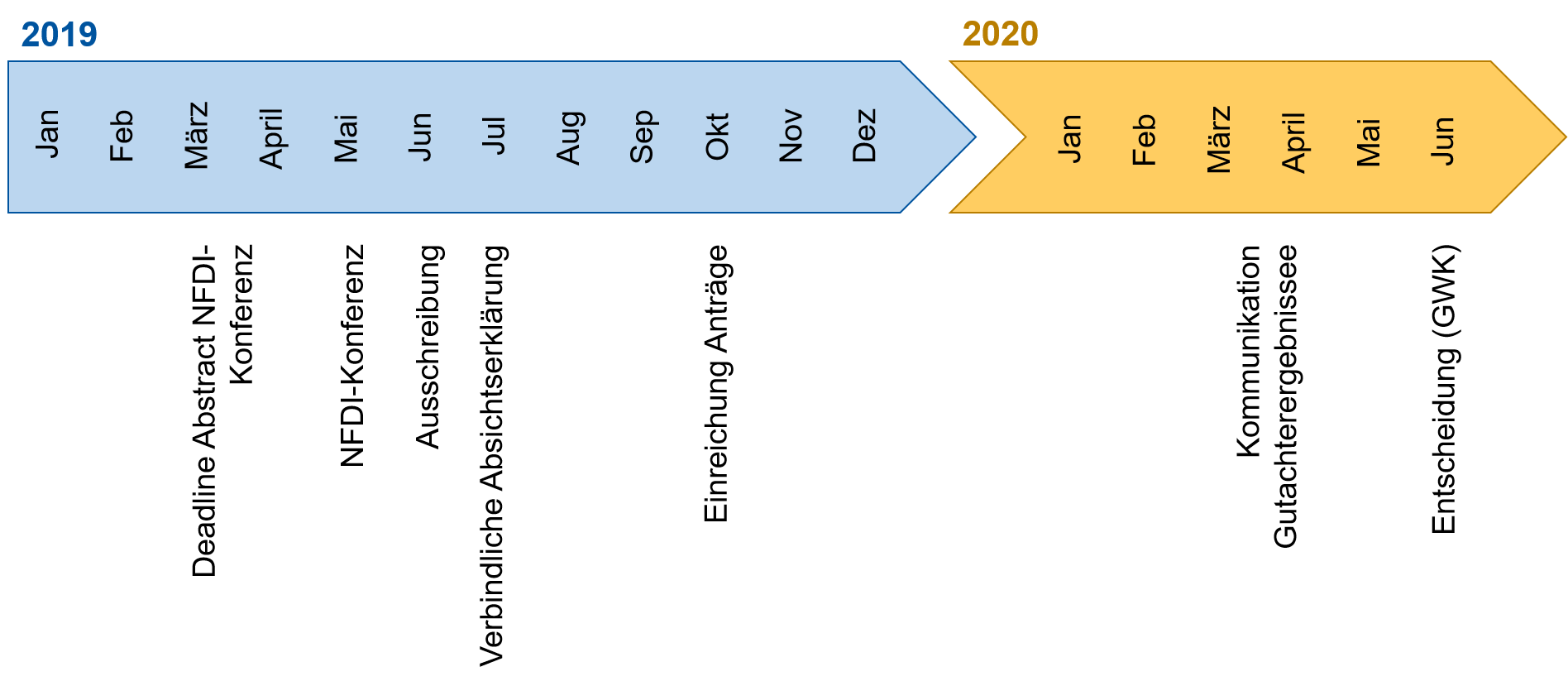 NFDI  - Konsortiumsinitiativen (bislang)
Lebenswissenschaften
NFDI4Life (www.nfdi4life.de)
NFDI4BioDiversity (http://www.nfdi4biodiversity.org)
NFDI4Health (https://www.rda-deutschland.de/intern/dateien/07-nfdi4health_folien.pdf)
NFDI4Microbiome (https://www.rda-deutschland.de/intern/dateien/11_nfdi4microbiome.pdf)
Psychologie (initiiert vom Leibniz-Zentrum für Psychologische Information und Dokumentation - ZPID)

Naturwissenschaften
NFDI4Earth (www.nfdi4earth.de)
NFDI4Chem (https://www.nfdi4chem.de)
NFDI4Catalysis
NFDI Neuroscience (https://bernstein-network.de/de/nfdi)
NFDI4Phys (https://www.pro-physik.de/sites/default/files/2019-02/pj3_2019_03.pdf)
Astro - NFDI (https://escience.aip.de/astro-nfdi/, www.astro-nfdi.de)
Geistes- und Kulturwissenschaften
NFDI4Text+ (CLARIAH-DE  & Akademieunion)
NFDI4Culture (https://www.nfdi4culture.de/)
NFDI4Memory
NFDI4Archaeology

Sozial-und Wirtschaftswissenschaften
KonsortSWD (https://www.ratswd.de/pressemitteilung/11022019)
ForumX (https://www.forumx.org/)

Ingenieurwissenschaften
NFDI4Ing (https://nfdi4ing.de)
NFDI4Materials
FAIRmat (http://fairdi.eu/fairmat)

Übergreifend
NFDI4Training
NFDI4Collections
Finanzieller Überblick
schnelle Rechnung:
Können sich NFDI und FDM-Landesinitiativen ergänzen?
Drei Thesen
Drei Thesen
Drei Thesen
EOSC
NFDI
Versuch eines Zielbildes zu NFDI, FDM-Landesinitiativen und Hochschulen
Organisatorisch-technische Vernetzung
Koordination
Internationalität
NFDI-Fachkonsortien
fachspez. Services
fachliche Standards und Policies
Kulturwandel in den Fächern
Hochschulen
Lehre, Infokompetenz
Basis-Dienstleistungen
Awareness
Identity Management, Storage, …
Langzeitarchivierung
Data and Code Literacy
Aktuelle Entwicklungen
„Die Nationale Forschungsdateninfrastruktur wird nur dann ein Erfolgsmodell werden, wenn Fach-Communities, Infrastruktureinheiten, Hochschulleitungen und Länder sie gemeinsam dazu machen“, sagte Alt. „Dazu gehört auch ein nennenswerter finanzieller Aufwuchs für die Digitalisierung der Hochschulen. Die NFDI fördert primär Wissenschaftlerinnen und Wissenschaftler und deren Kooperation. Wir brauchen aber darüber hinaus erhebliche staatliche Investitionen in die digitale Ausstattung der Hochschulen. Ein ‚Digitalpakt Hochschulen‘ steht aus.“
HRK-Präsident Prof. Dr. Peter-André Alt am 13.3.2019 in Berlin
https://idw-online.de/de/news712025
Vielen Dank!
Fragen?
Diskussion!